Успенівський дошкільний навчальний заклад №2»Дзвіночок»ПРЕЗЕНТАЦІЯ«Наш дитячий садок»
Наш заклад
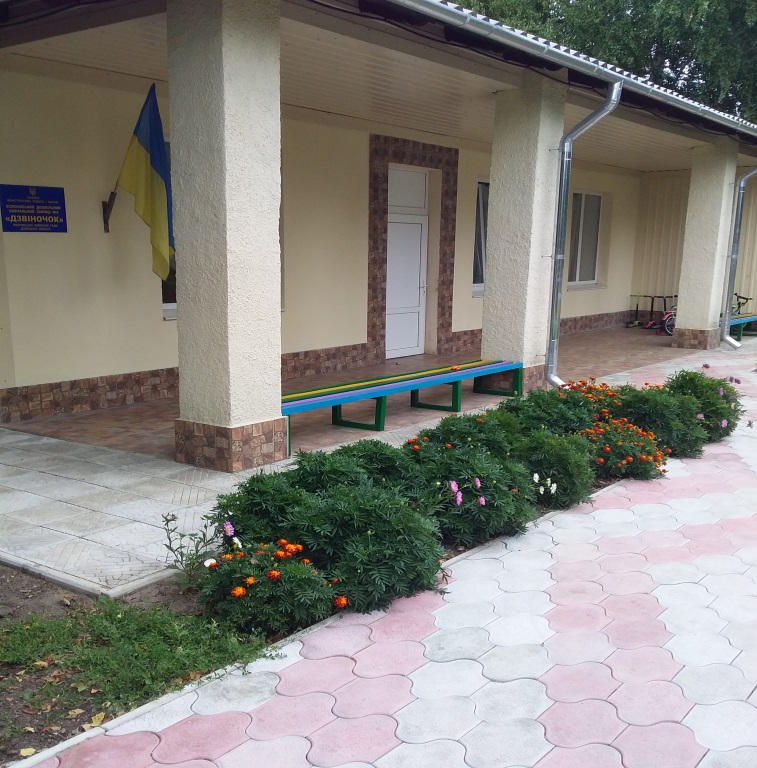 Наш садочок розпочав роботу з 1969 року. В ДНЗ функціонує одна різновікова група на 15 місць.Обладнанні кімнати для навчання, ігор та відпочинку малюків.Це сучасний дошкільний навчальний заклад, що дбає про забезпечення права дітей на здобуття дошкільної освіти!
Наш колектив
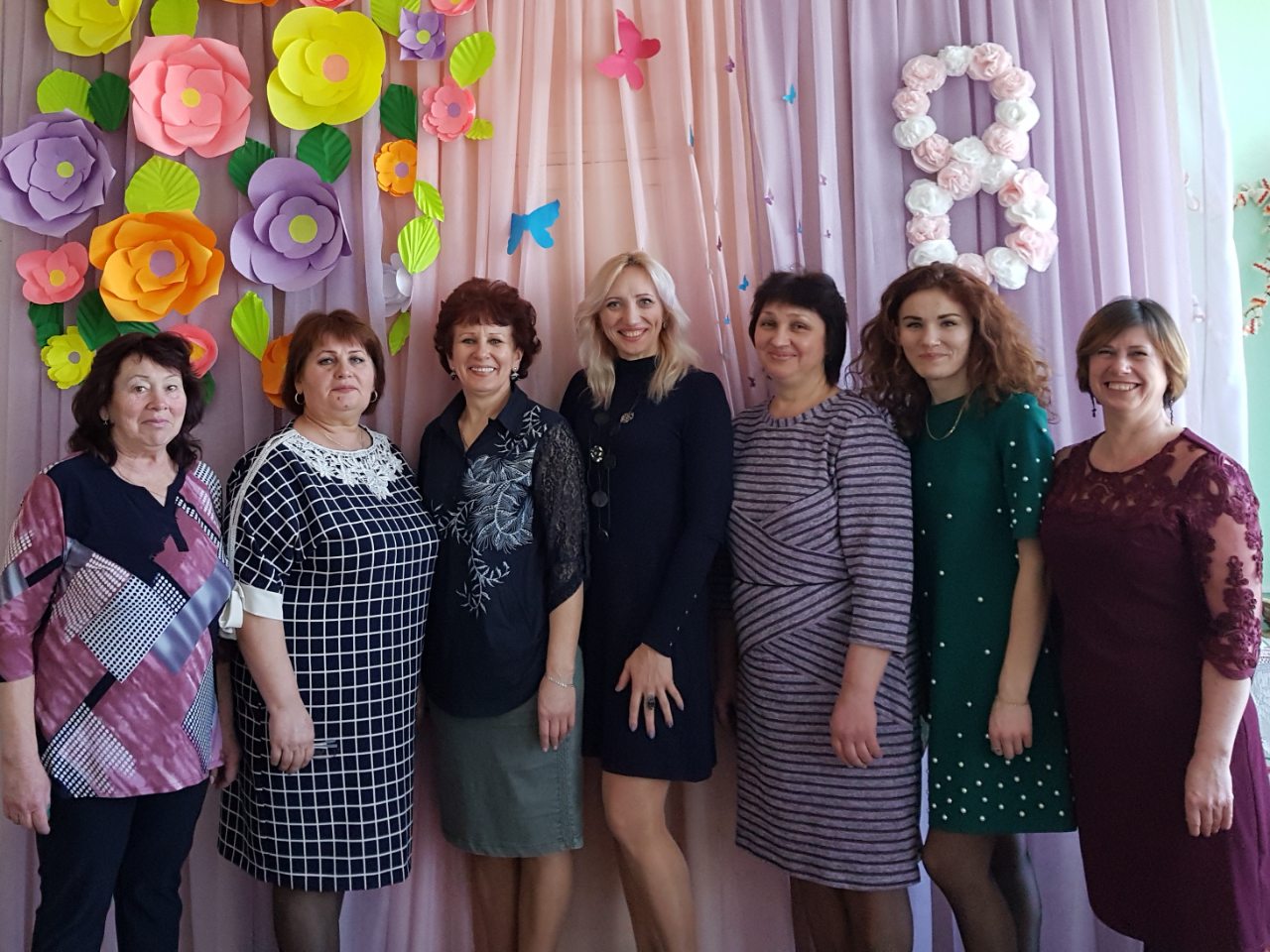 Дитина – цінний паросток, який стане могутнім деревом. А доти цей паросток  треба поливати добротою, любов’ю та щирістю.
                                                                                         В.Сухомлинський
Наші заняття
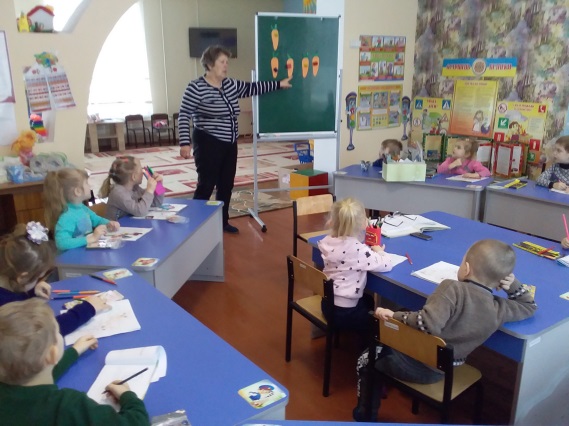 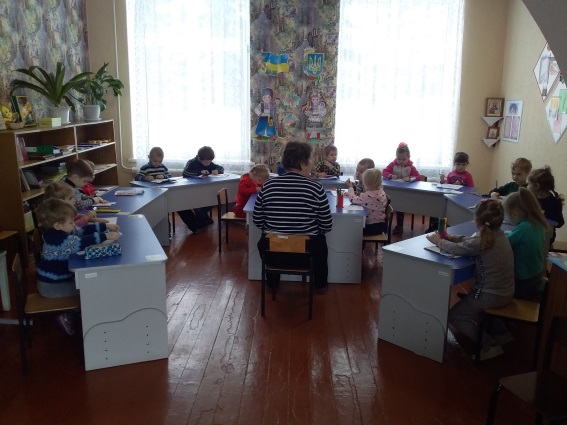 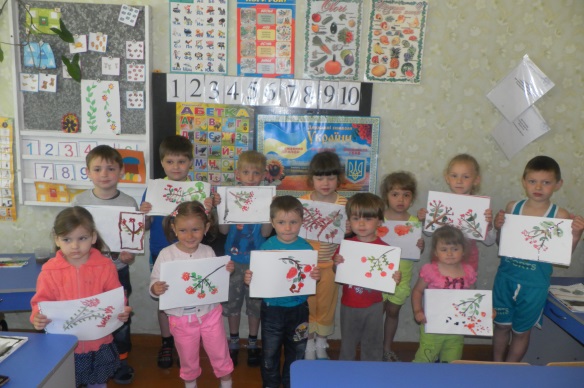 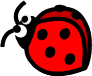 Наше розвивальне середовище
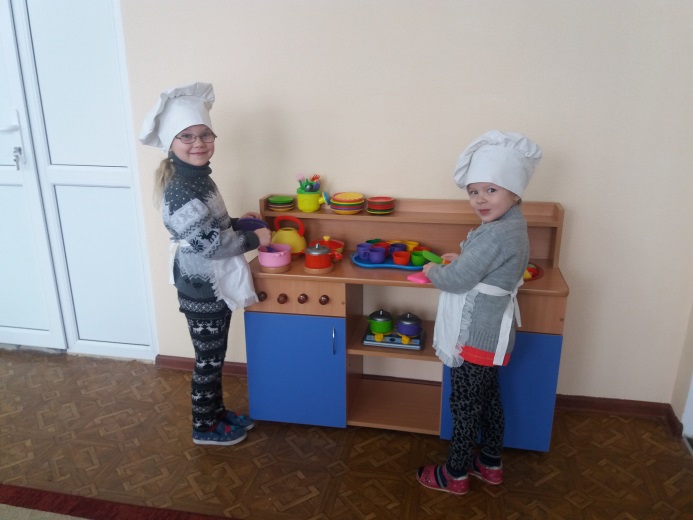 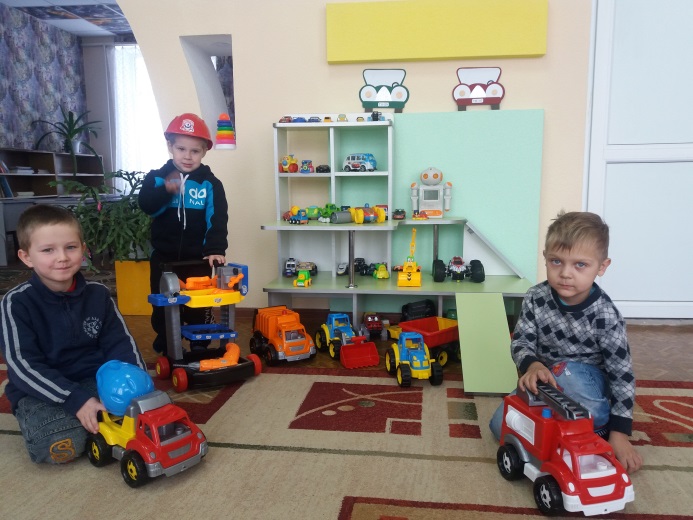 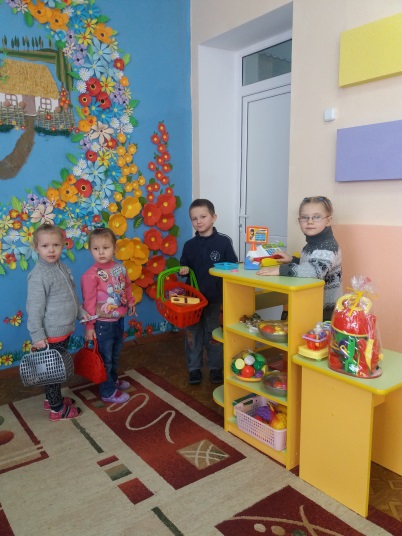 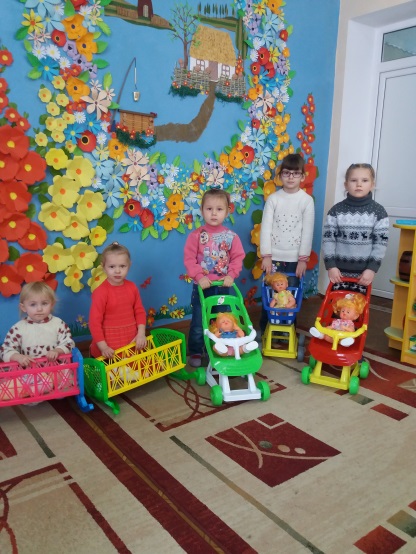 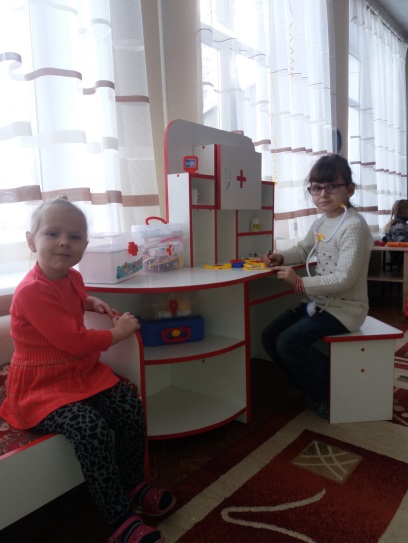 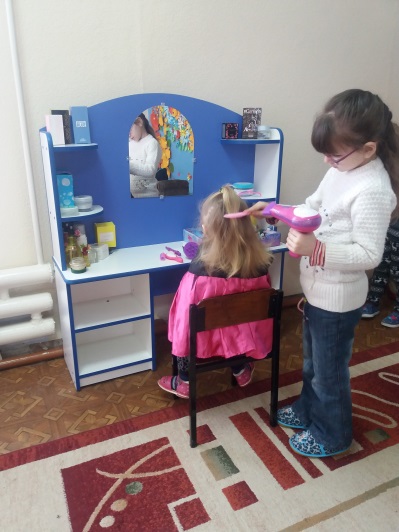 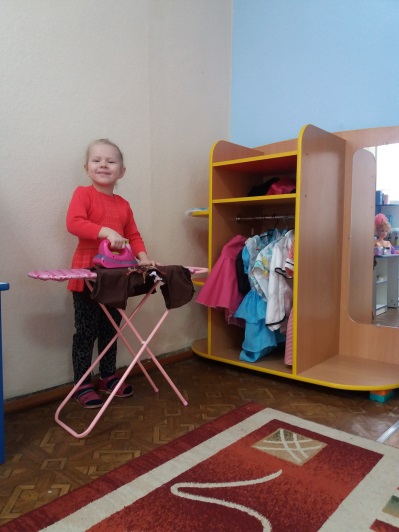 Займаємося спортом
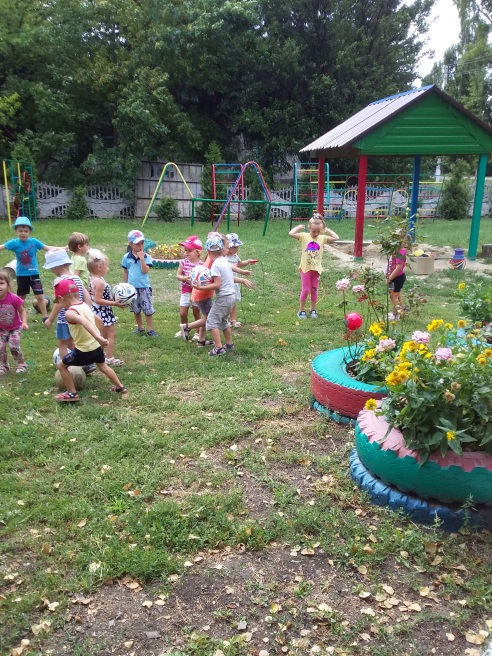 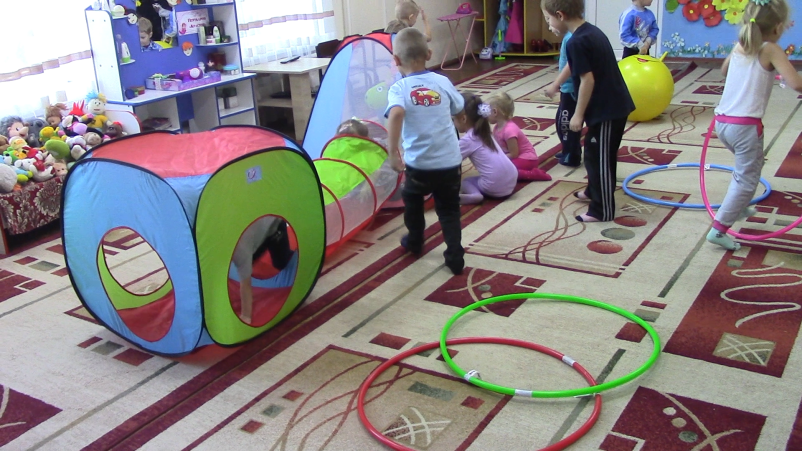 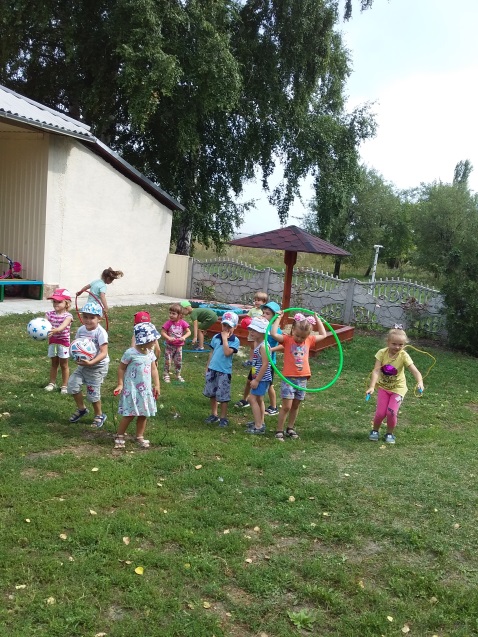 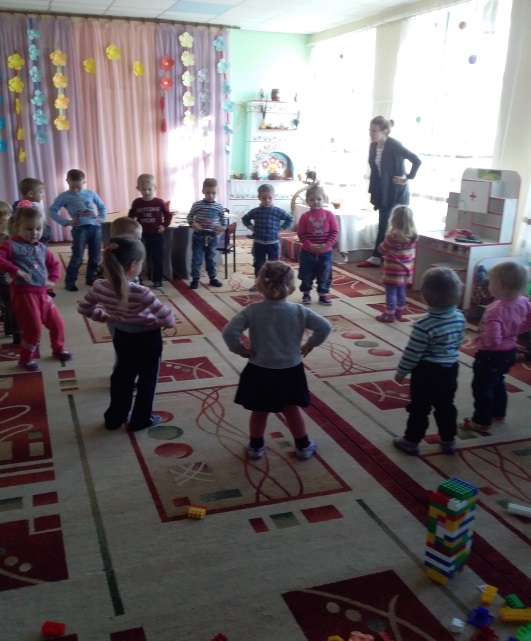 Прогулянка
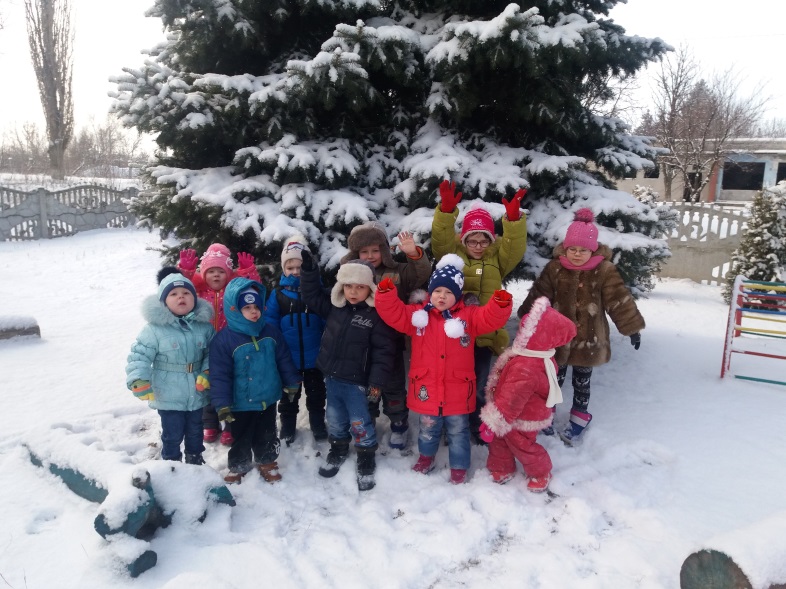 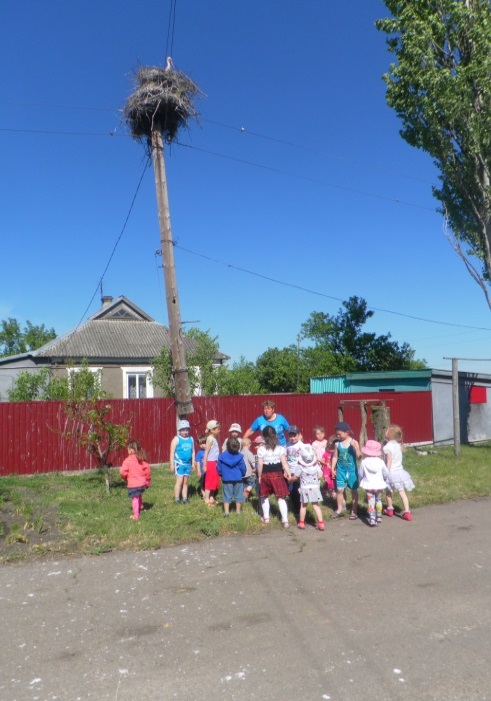 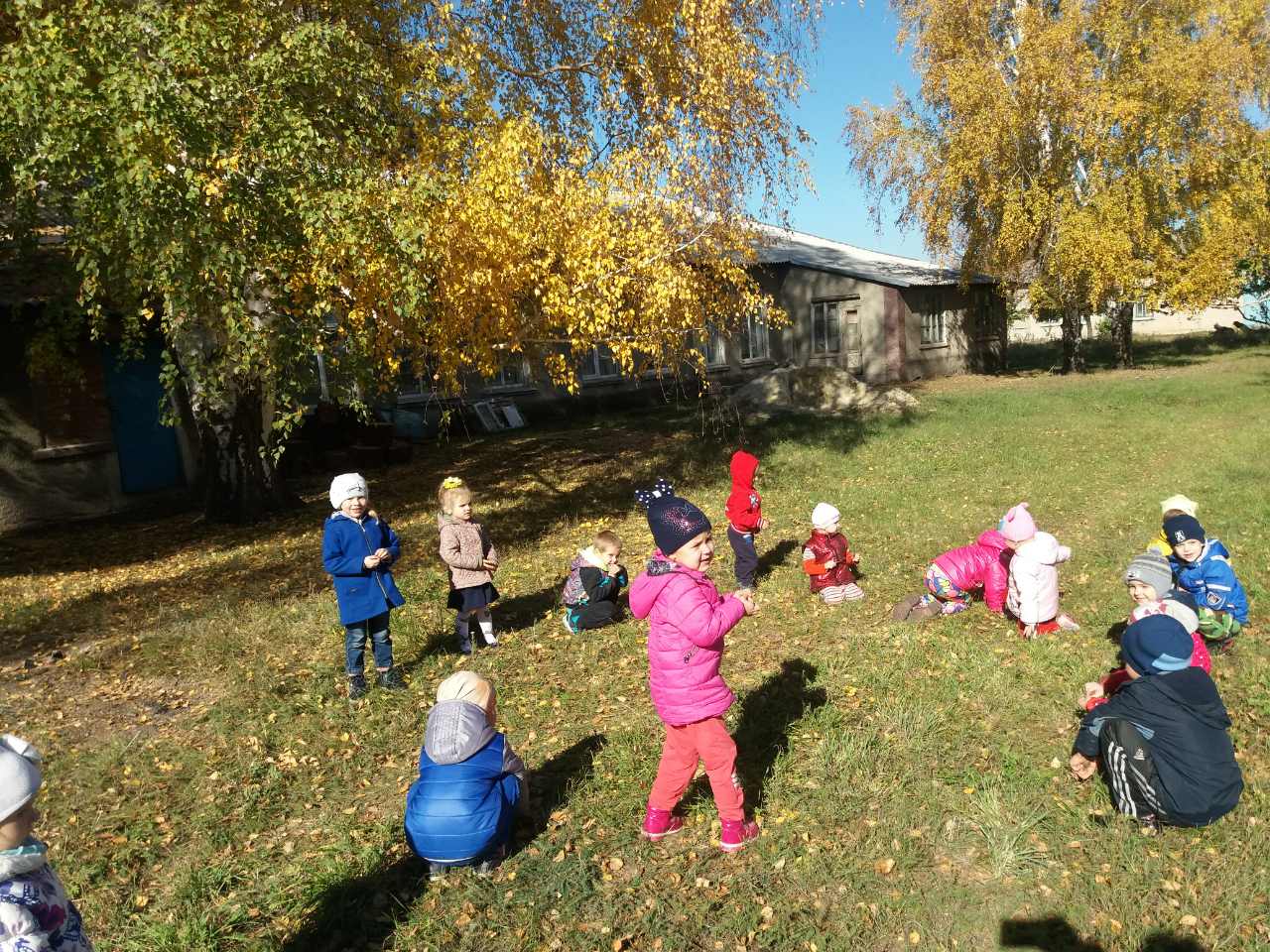 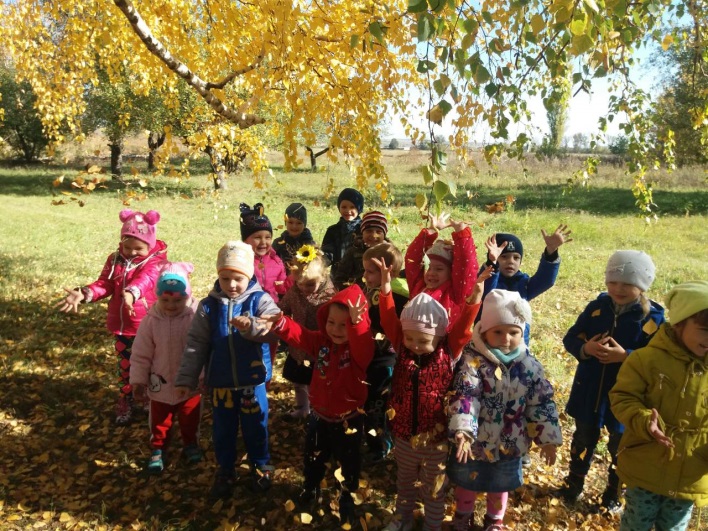 Проведення спільних свят з батьками
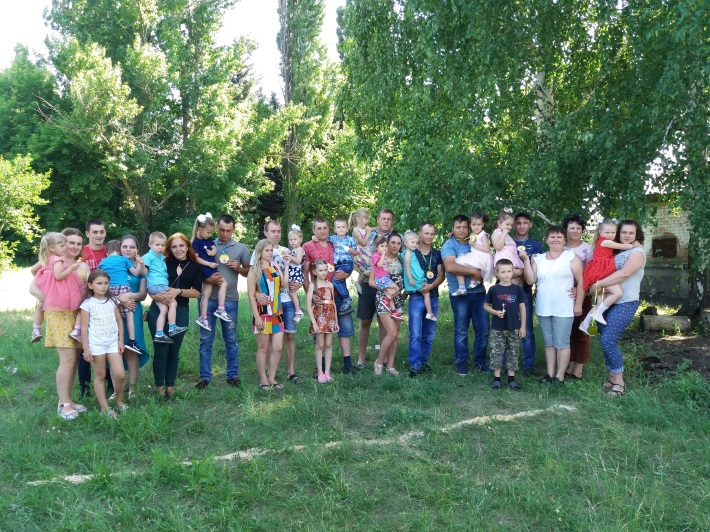 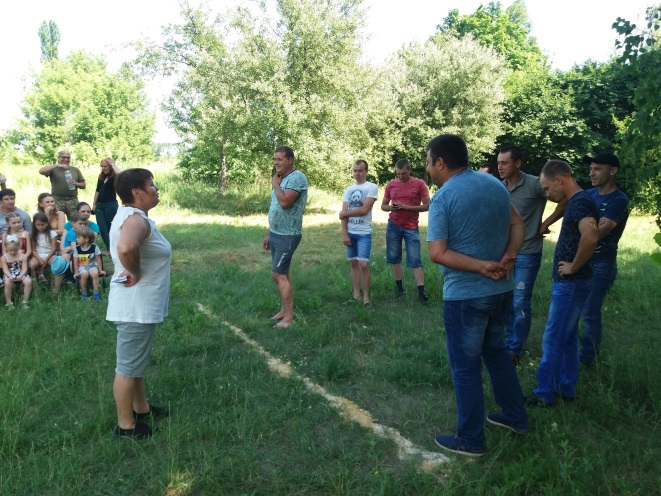 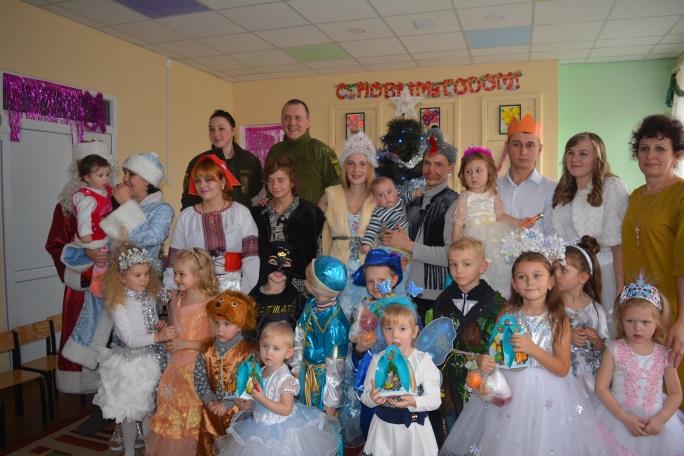 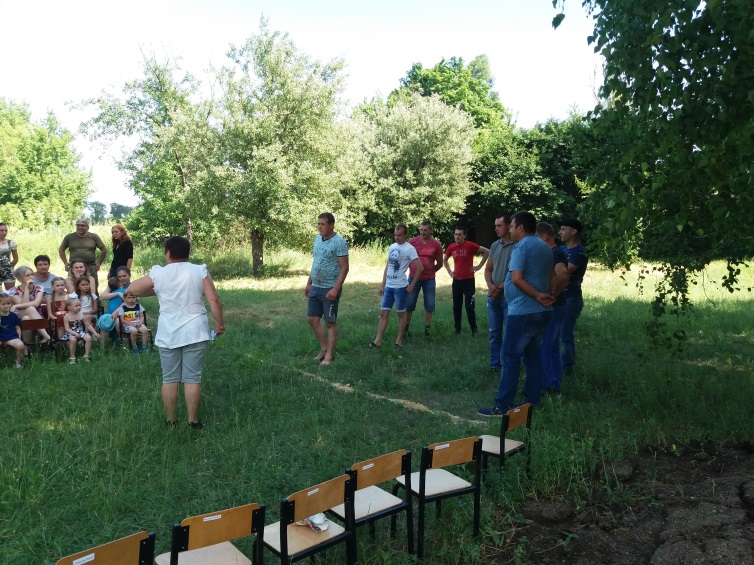 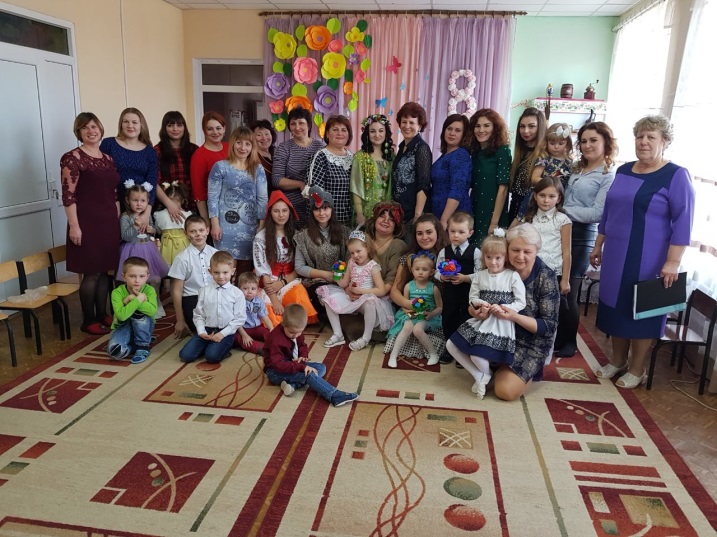 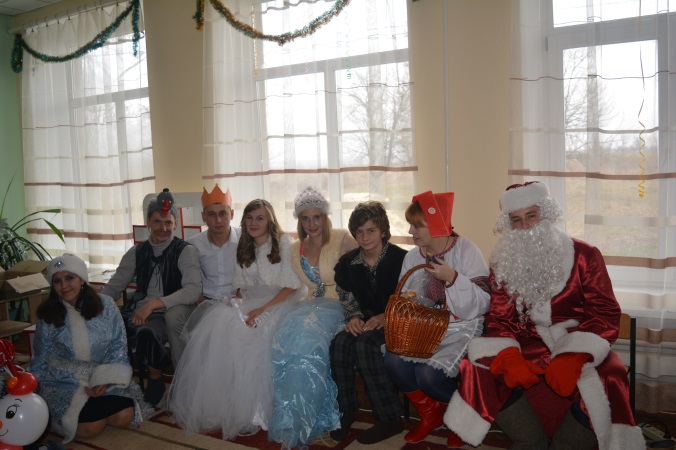 Безпека життєдіяльності дітей
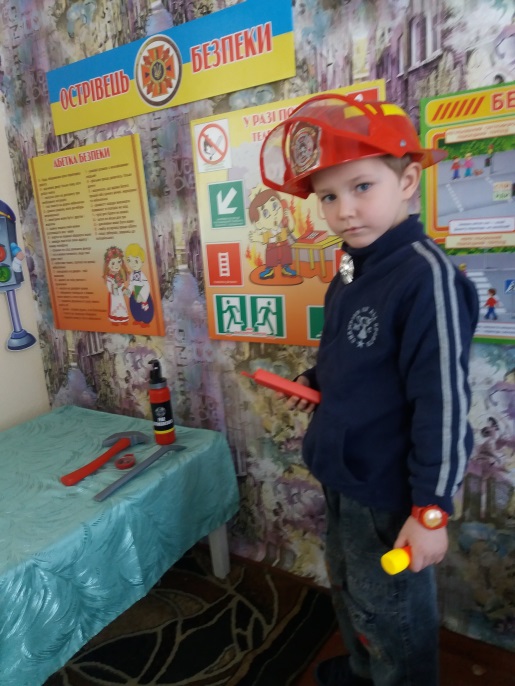 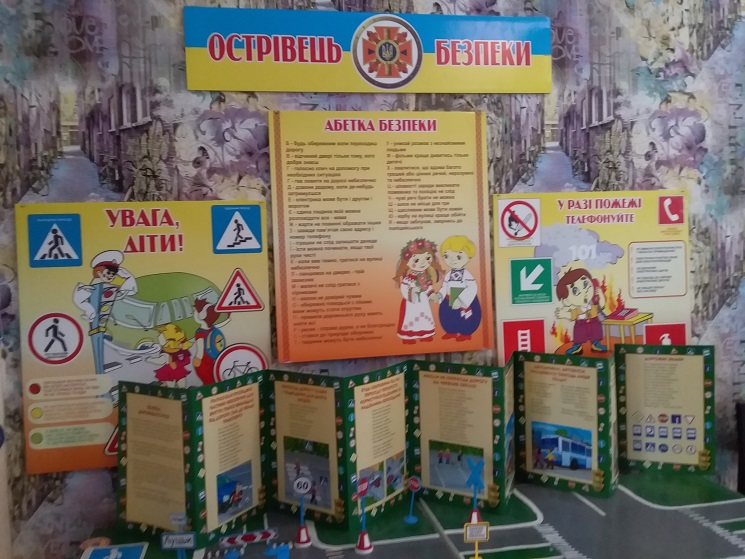 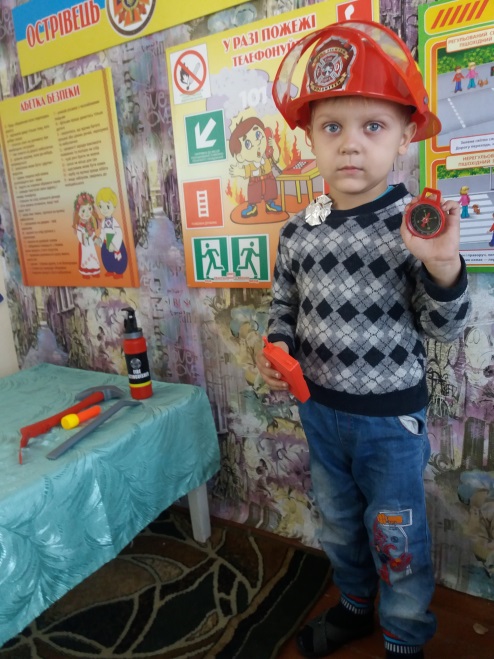 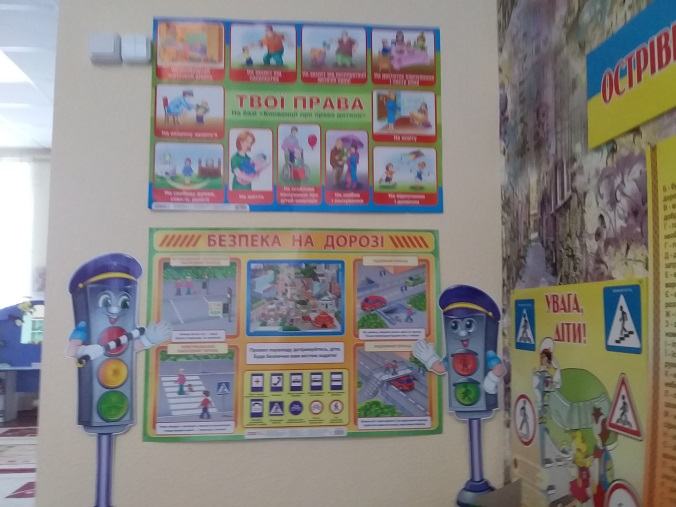 Наш техперсонал в роботі
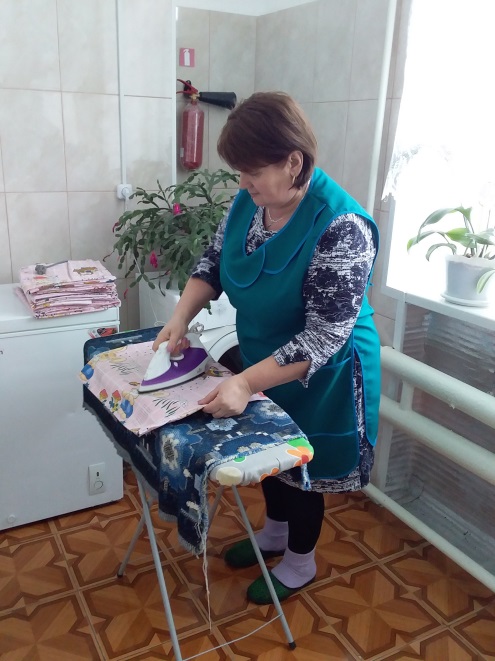 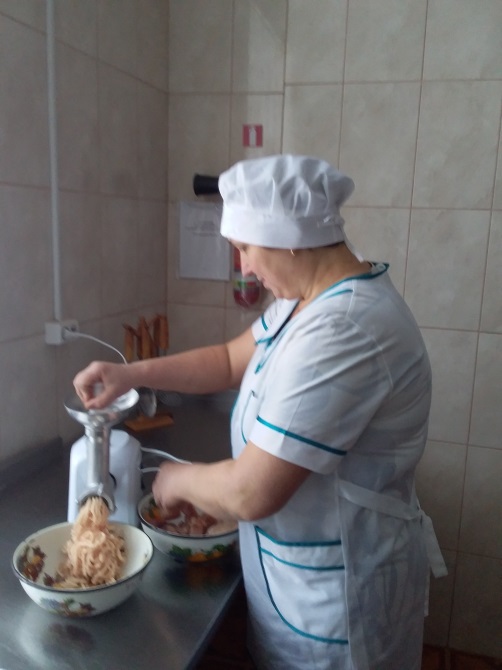 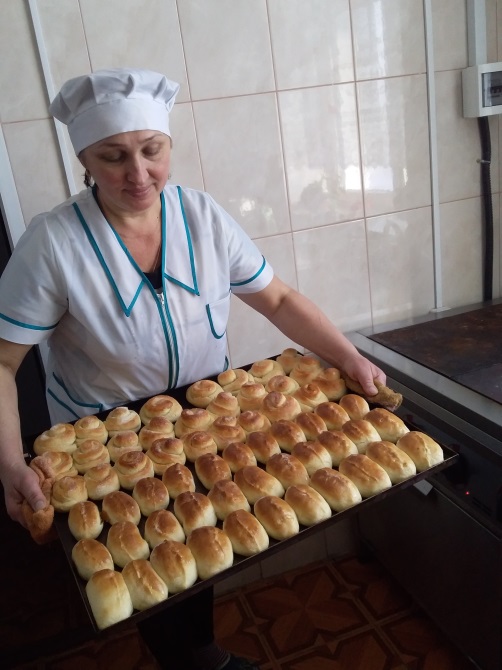 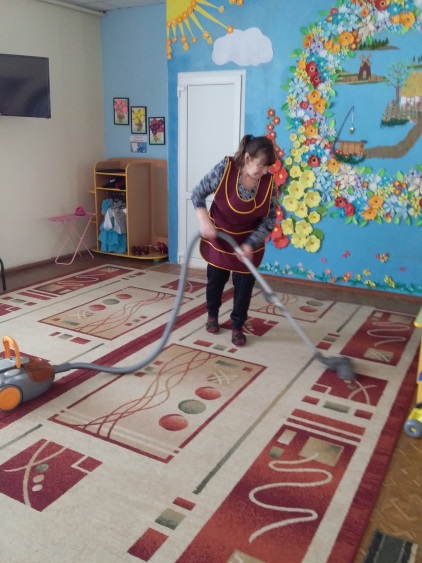 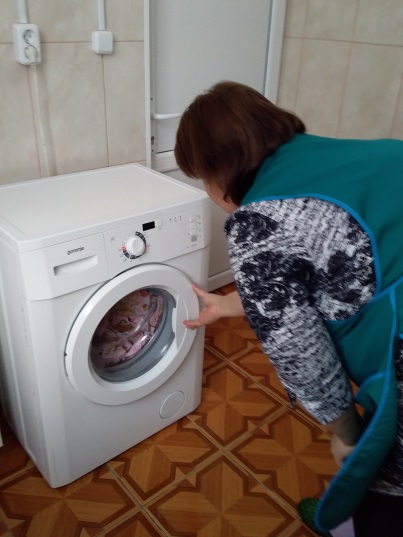 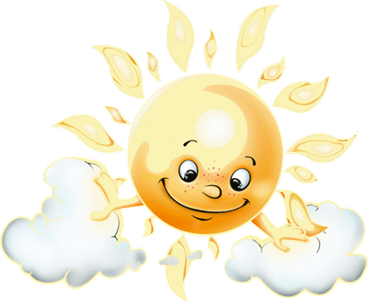 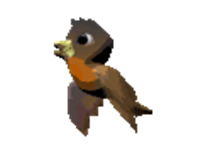 Дякуємо за увагу !
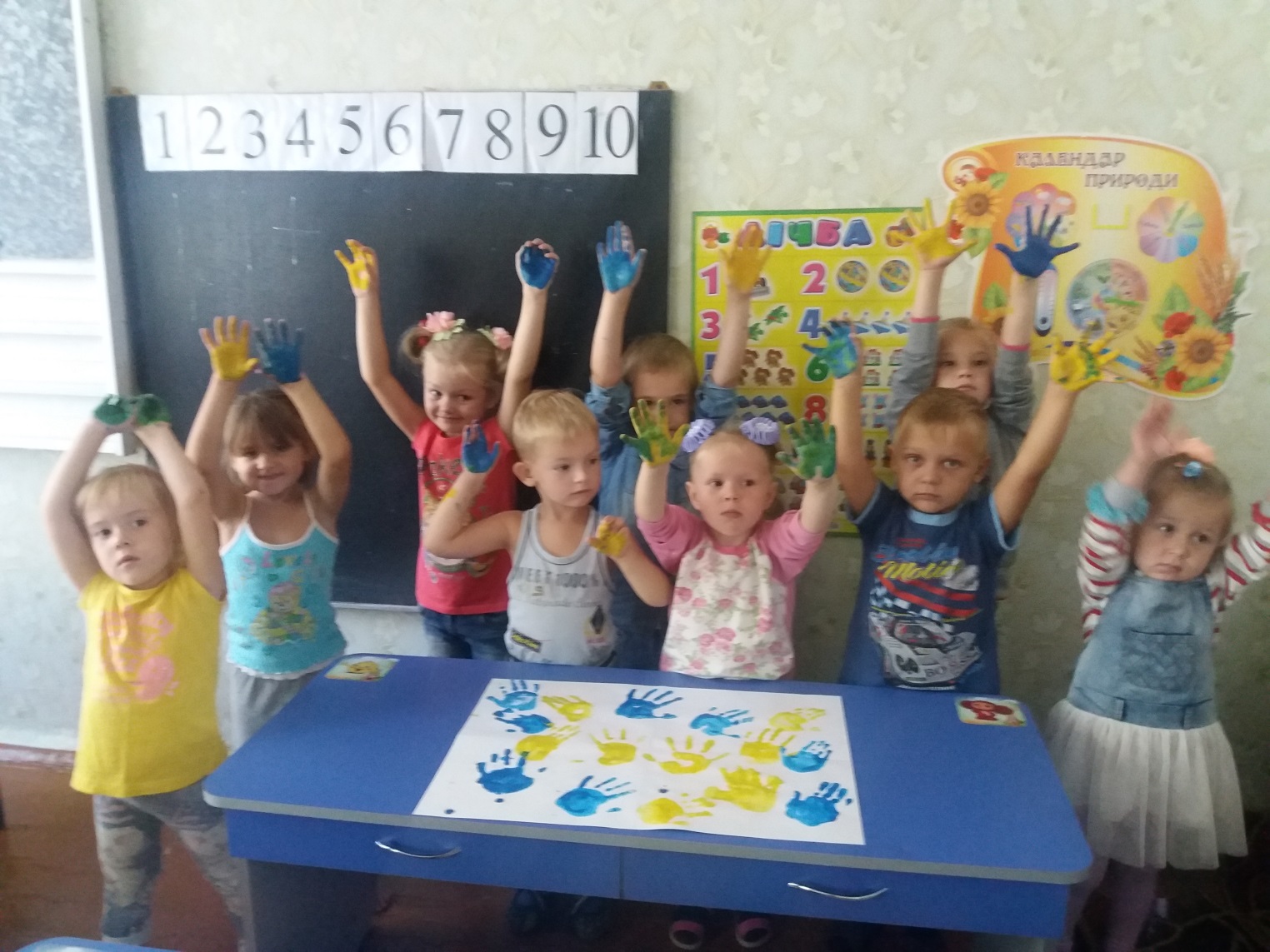